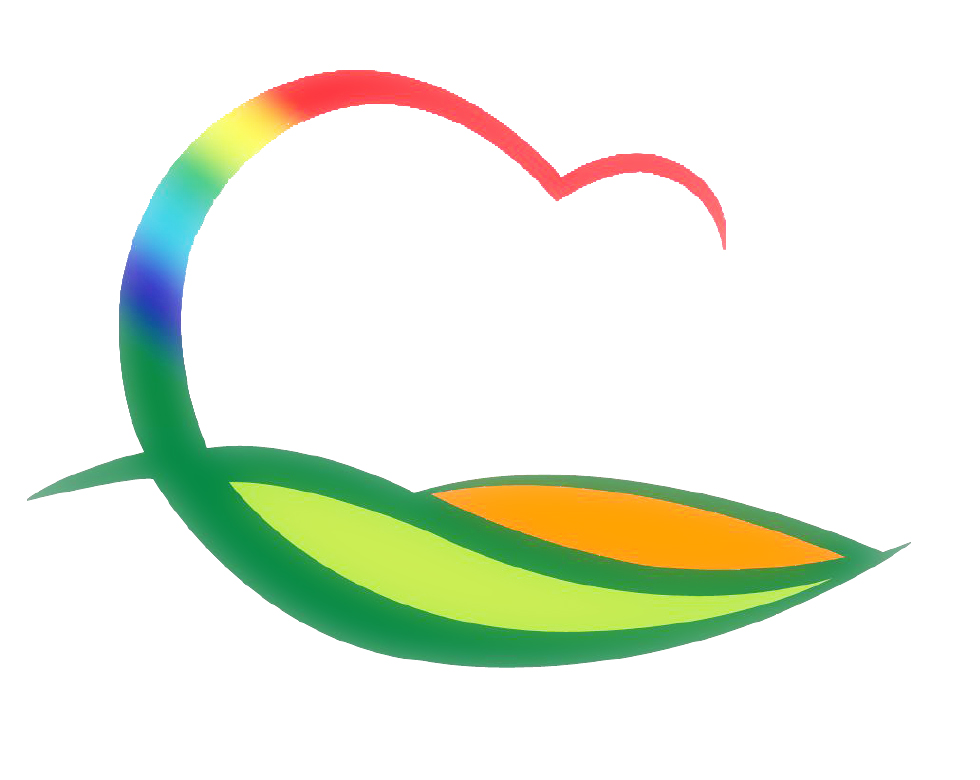 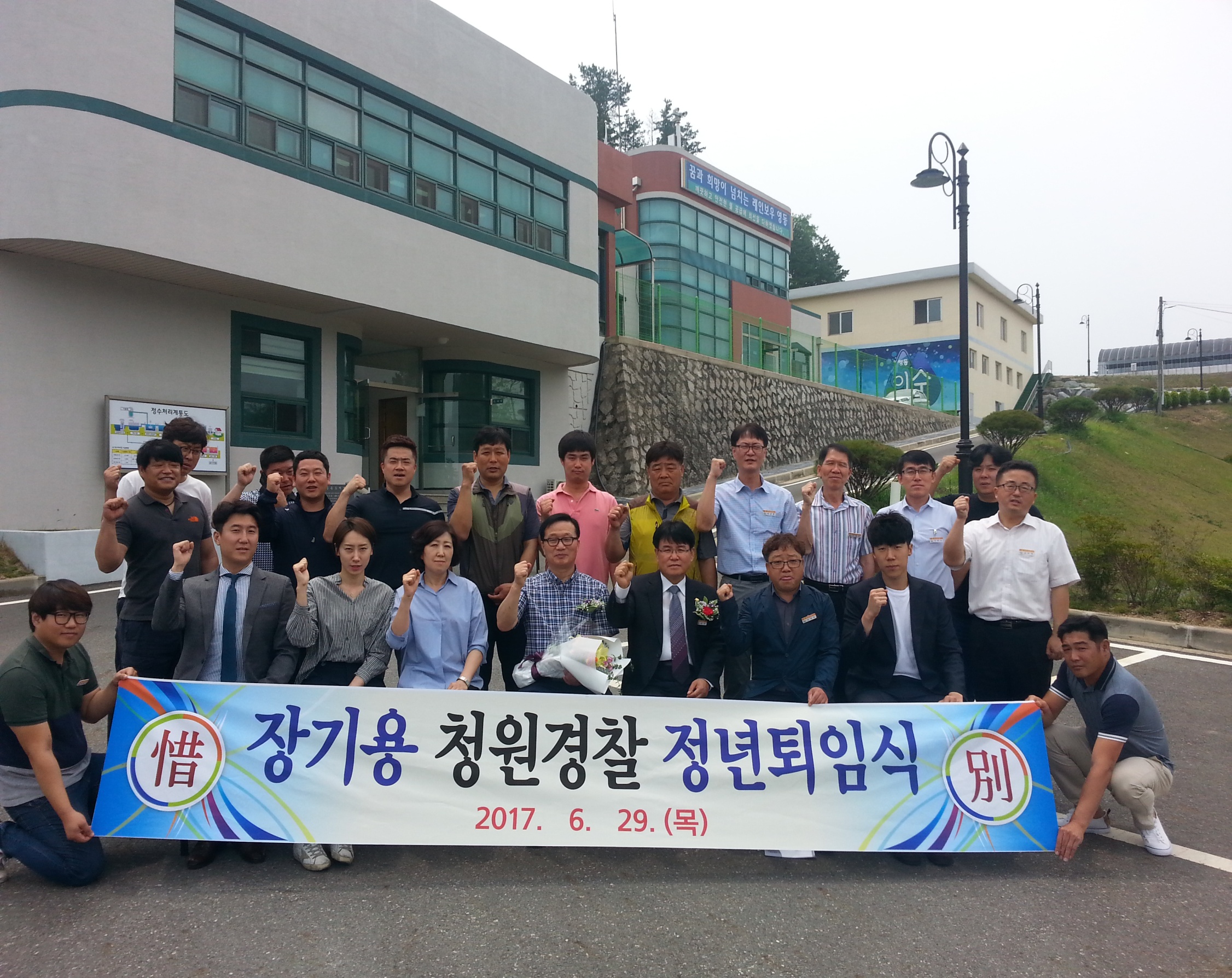 상수도사업소
[Speaker Notes: 먼저, 지금의 옥천입니다.]
5-1. 2017년도 상수원 보호구역 불법행위 특별단속
7. 1. ~ 8. 31.  /`영동군 상수원 보호구역 일원
단  속 반 : 수도경영팀장 외 3명
단속내용 : 야영, 수영, 취사, 낚시 등
5-2. 지방공기업 경영개선 방안 연구 용역 추진
사업기간 : 2017. 4. 4.~ 8. 8.(120일간)
사  업 비 : 42백만원 
내      용(7월 추진 내용)
   - 조직 직무조사 및 분석
   - 인사관리 개선방안 검토
5-3. 지방상수도 수질 검사 실시
7. 1. ~ 7. 31.  /`영동정수장 외 2개소
검사기관 : 충청북도 보건환경연구원 외 2개 기관
내      용 : 정수 - 주간·월간·수도꼭지 ·분기  
                   원수 - 대장균·월간
5-4. 자동수질측정기기 정도검사 실시
7. 24. ~ 8. 11. / 영동정수장 잔류염소측정기 외 5개
사 업  비 : 금3,143천원
4-4. 상수도 공사 추진